Welcometo class
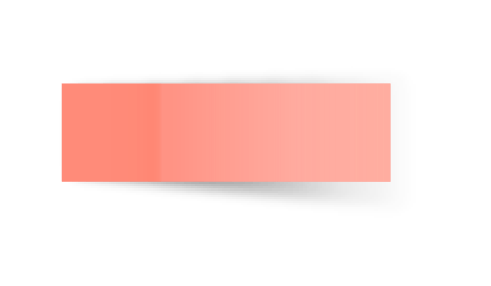 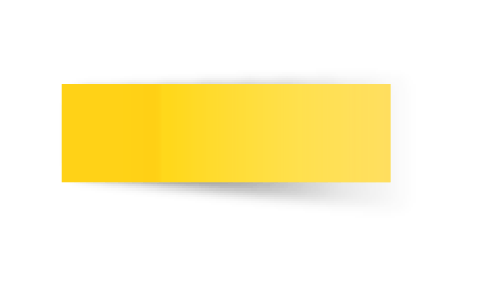 T.
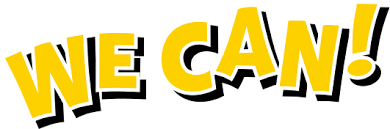 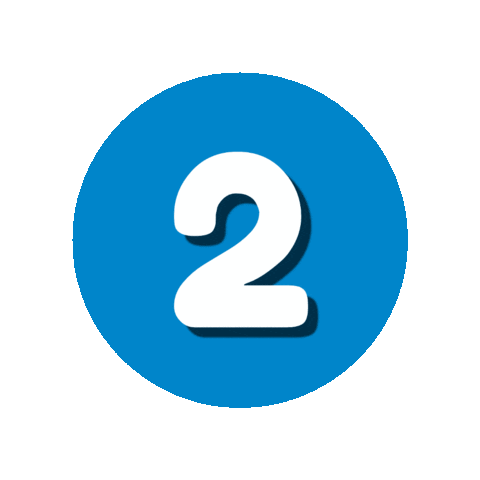 Unit 1
workbook 

4th & 5th  Grade 

Pages  123 , 124
workbook 

2nd & 3rd  Grade   
Pages  45 , 46
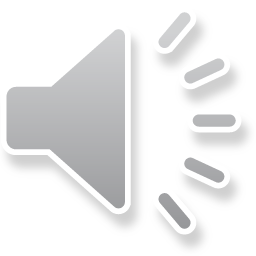 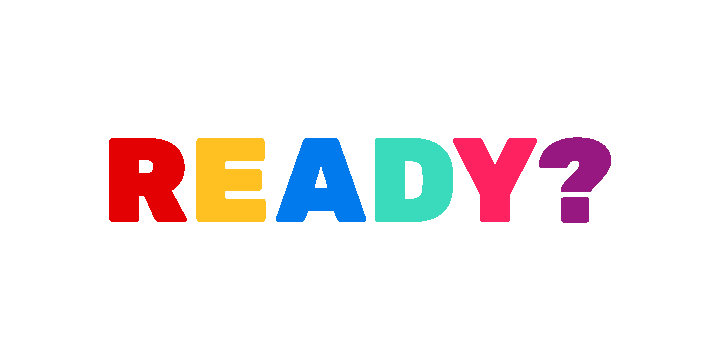 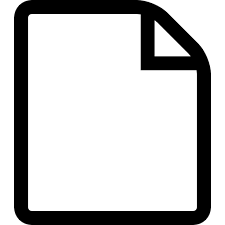 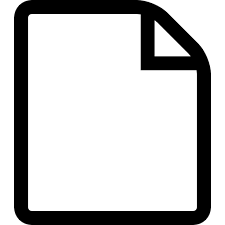 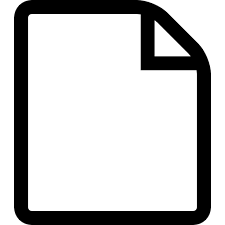 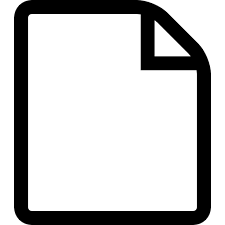 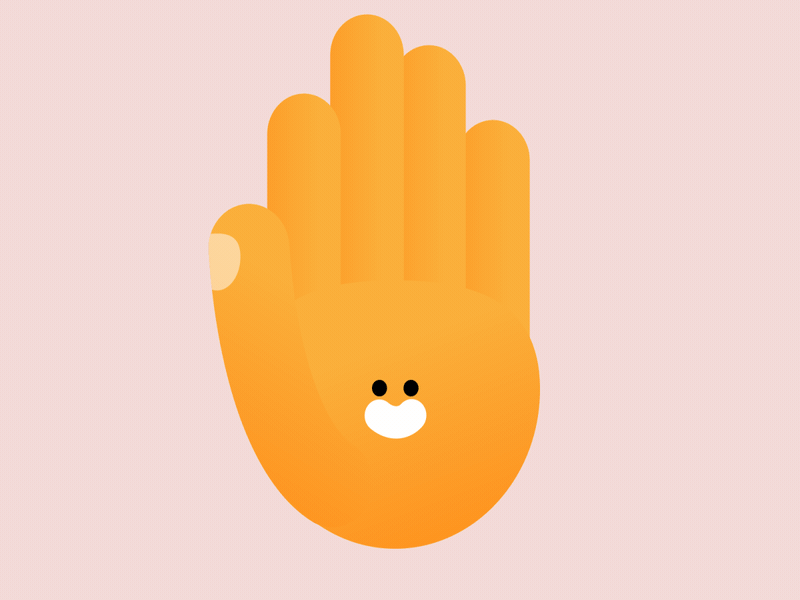 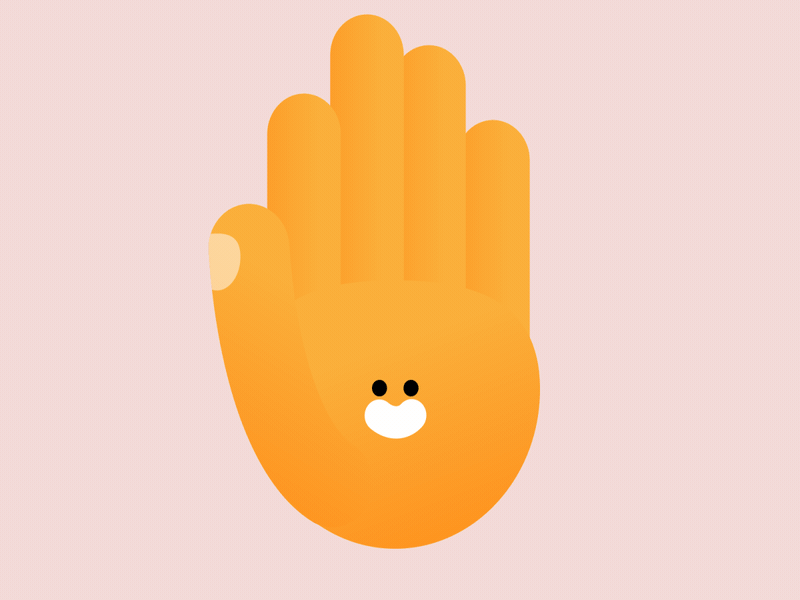 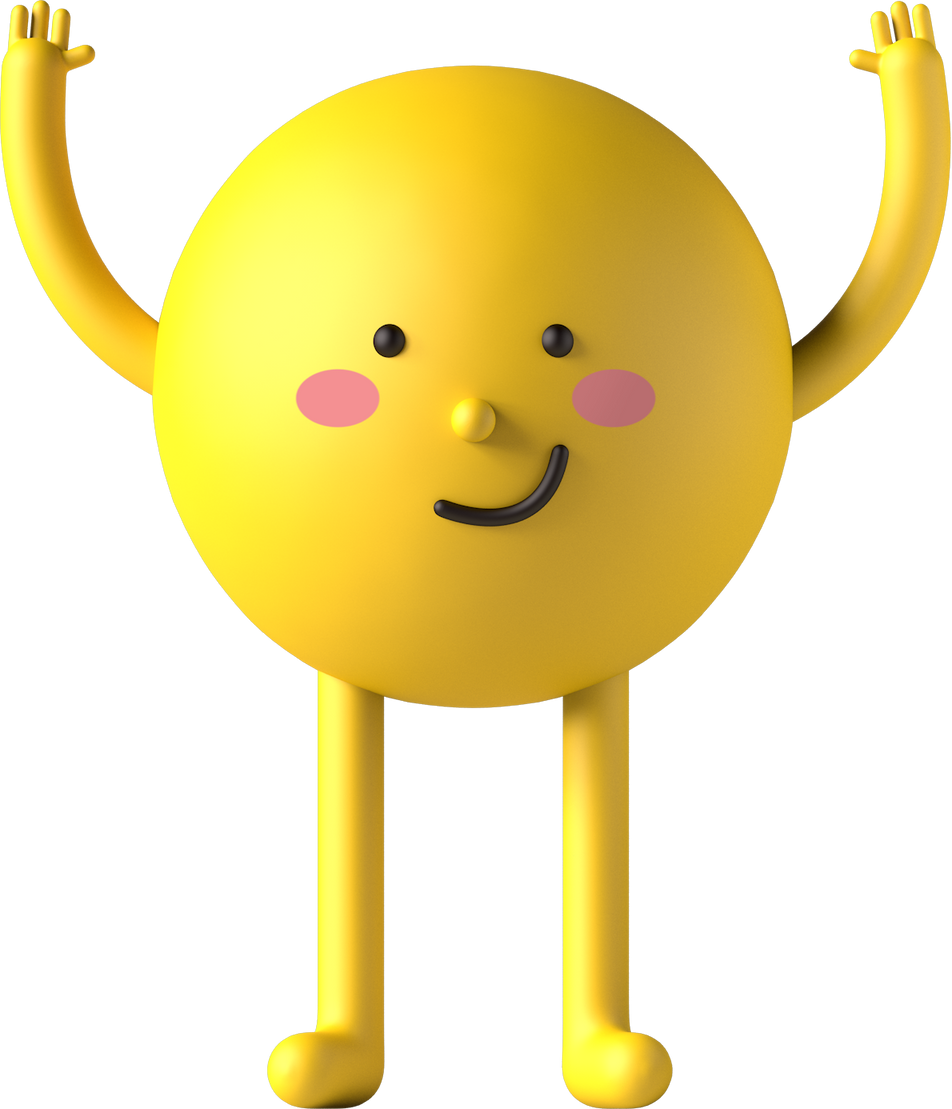 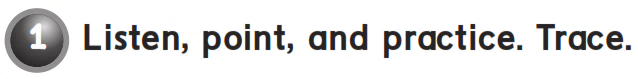 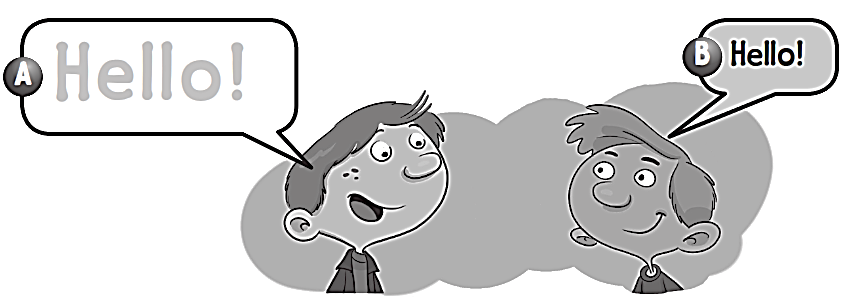 Hello!
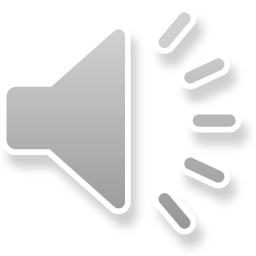 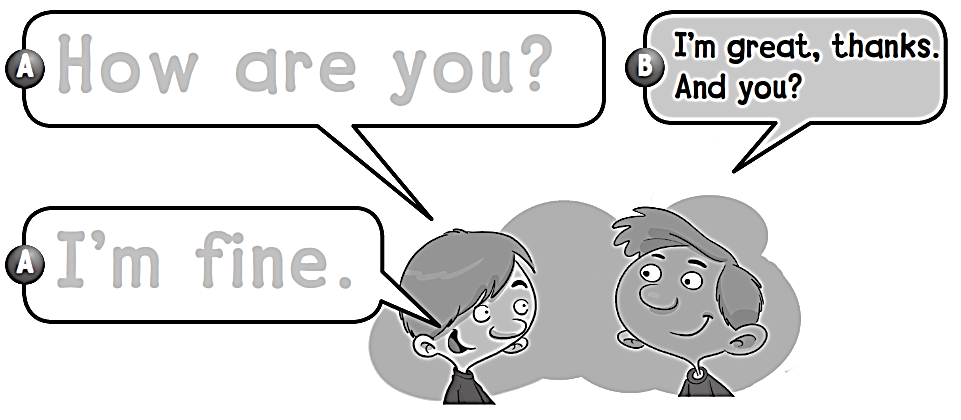 How are you?
I΄m fine.
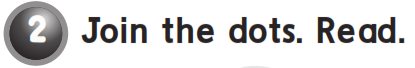 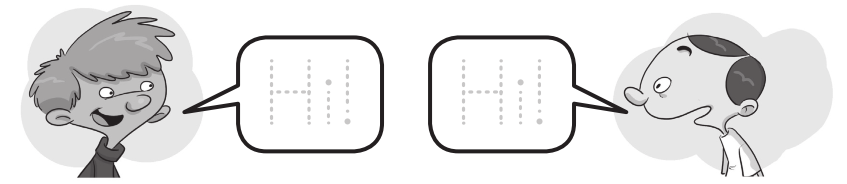 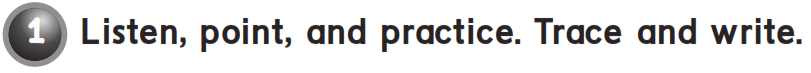 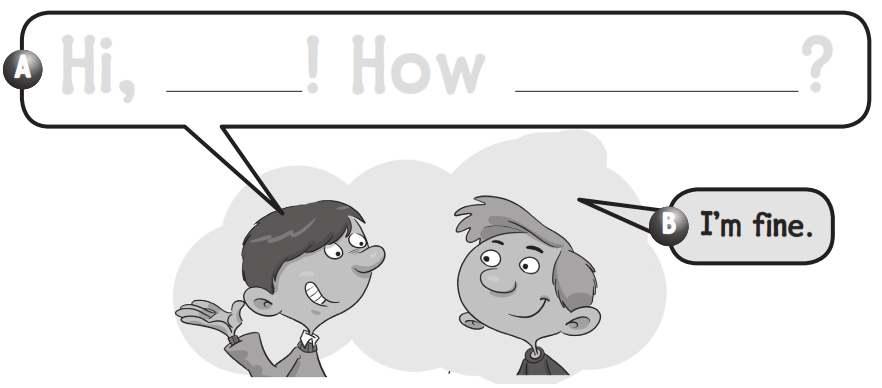 Hi ,Samir !  How   are you    ?
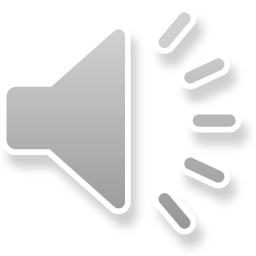 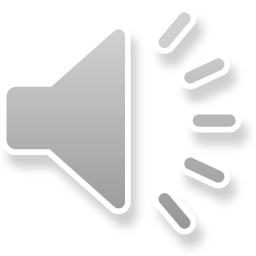 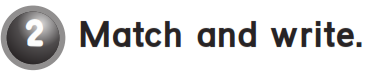 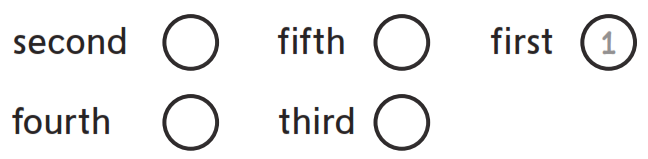 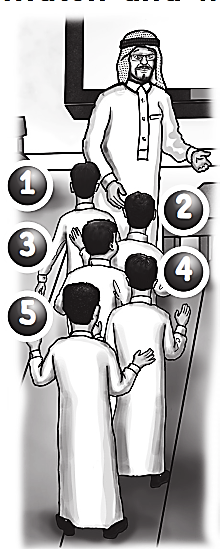 2
5
4
3
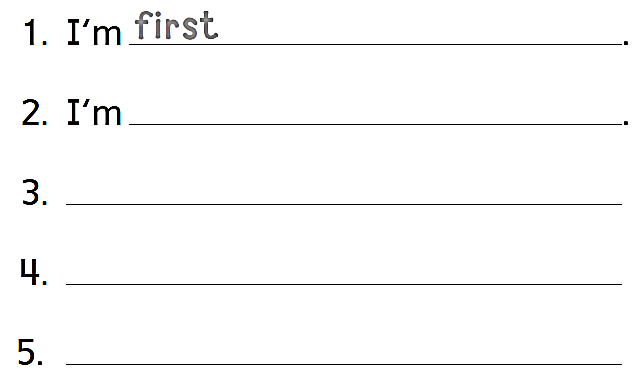 second
I’m third
I’m fourth
I’m fifth
workbook 

4th & 5th  Grade 

Pages  125 , 126
workbook 

2nd & 3rd  Grade   
Pages  47 , 48
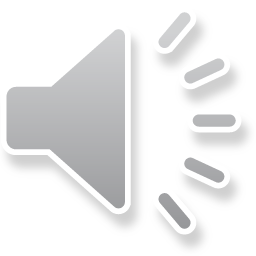 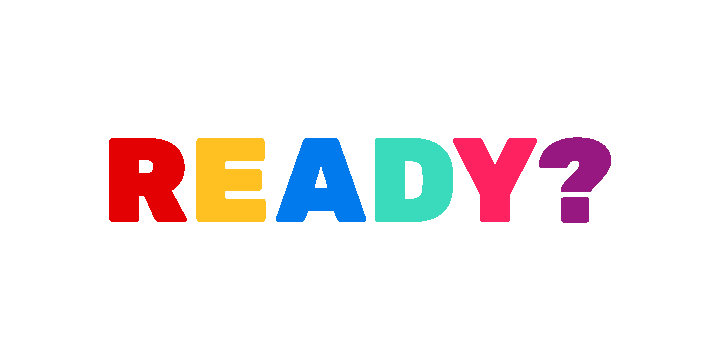 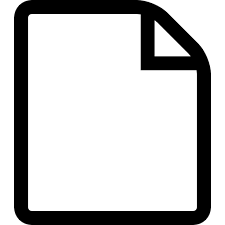 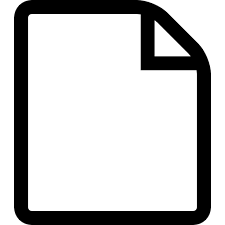 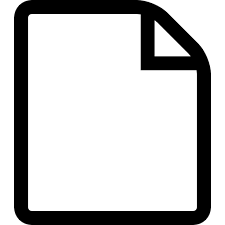 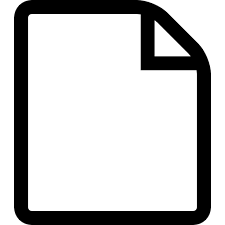 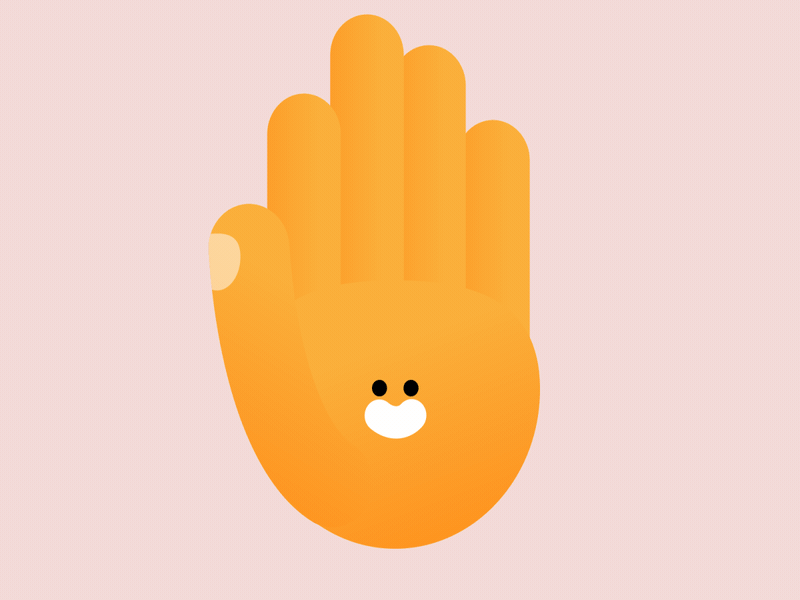 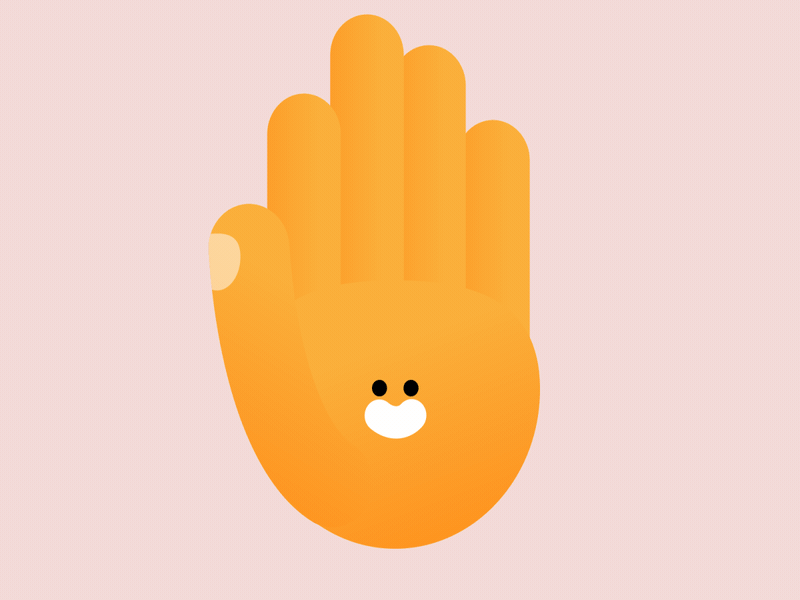 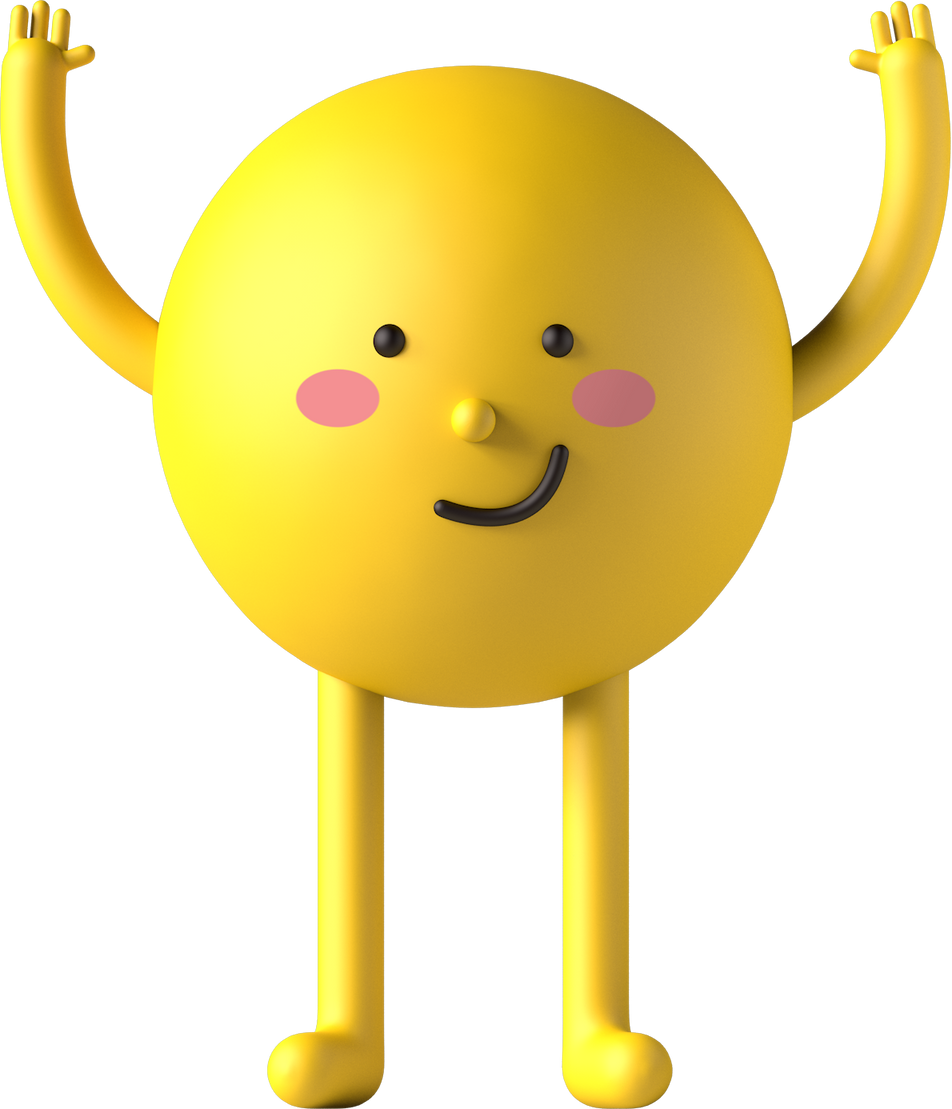 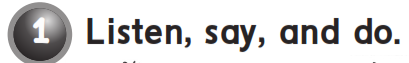 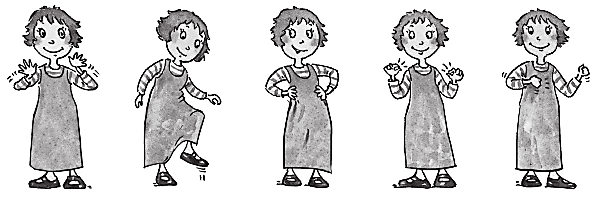 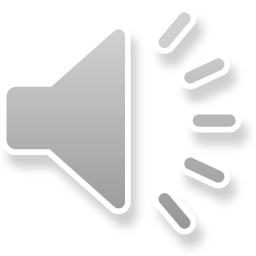 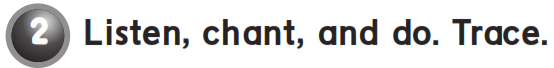 If you’re happy 
and you know it, 
Clap your hands.
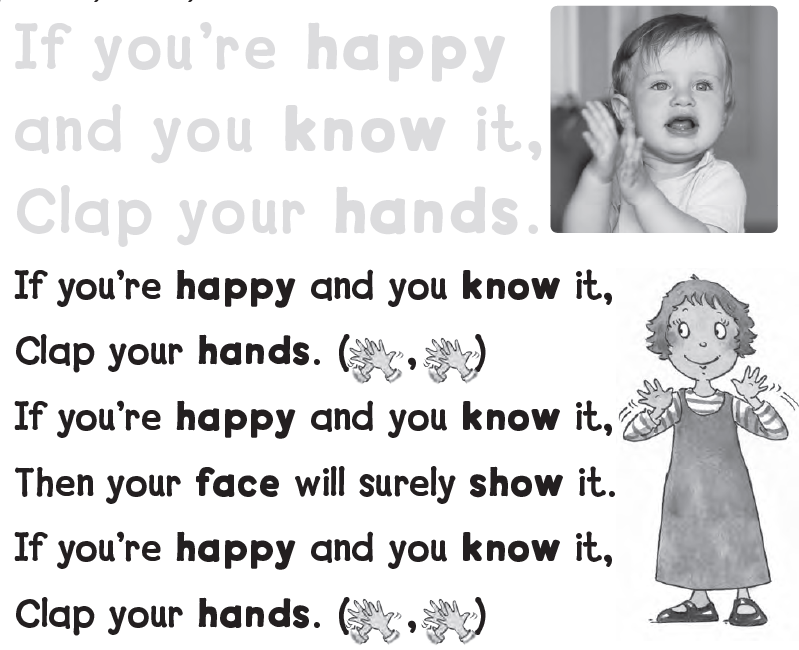 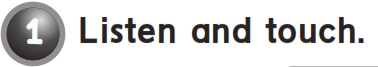 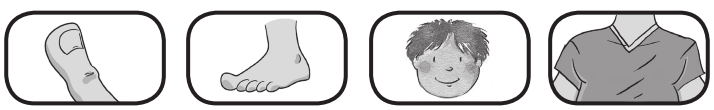 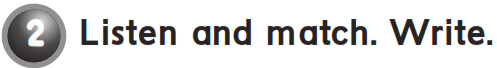 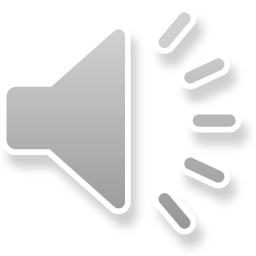 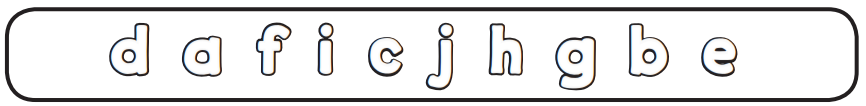 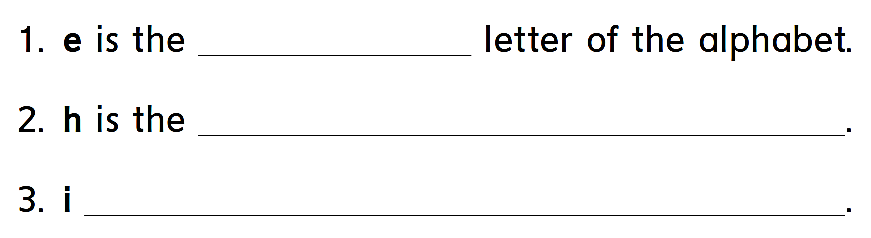 fifth
eighth letter of the alphabet
is the ninth letter of the alphabet
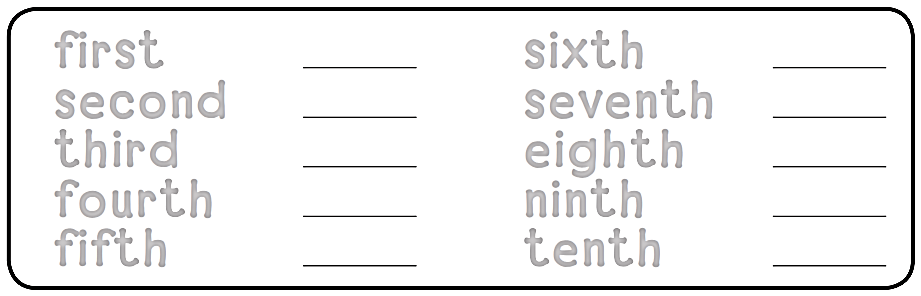 1
6
2
7
3
8
4
9
10
5
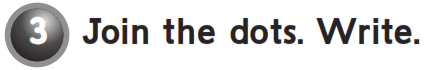 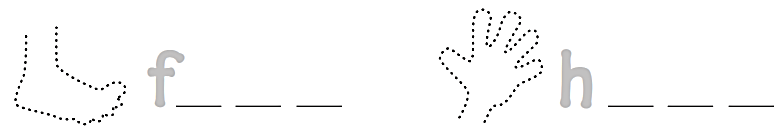 o  o  t
a  n  d
workbook 

4th & 5th  Grade 

Pages  127 , 128
workbook 

2nd & 3rd  Grade   
Pages  49 , 50
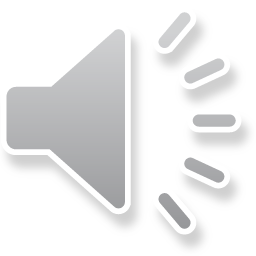 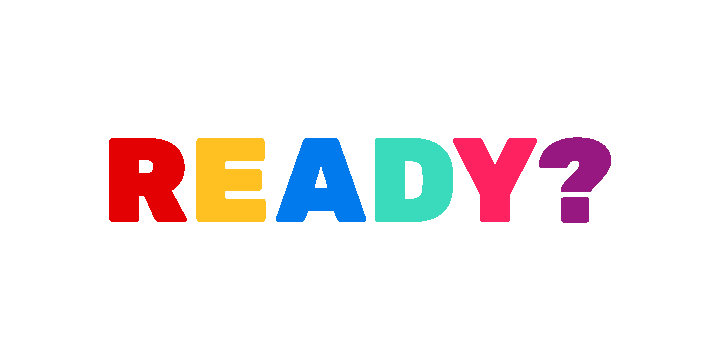 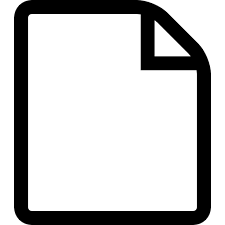 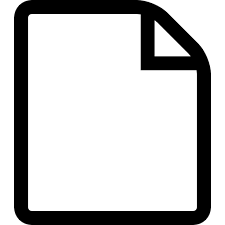 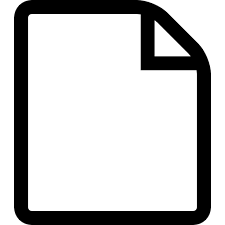 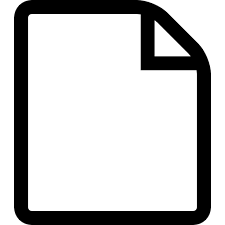 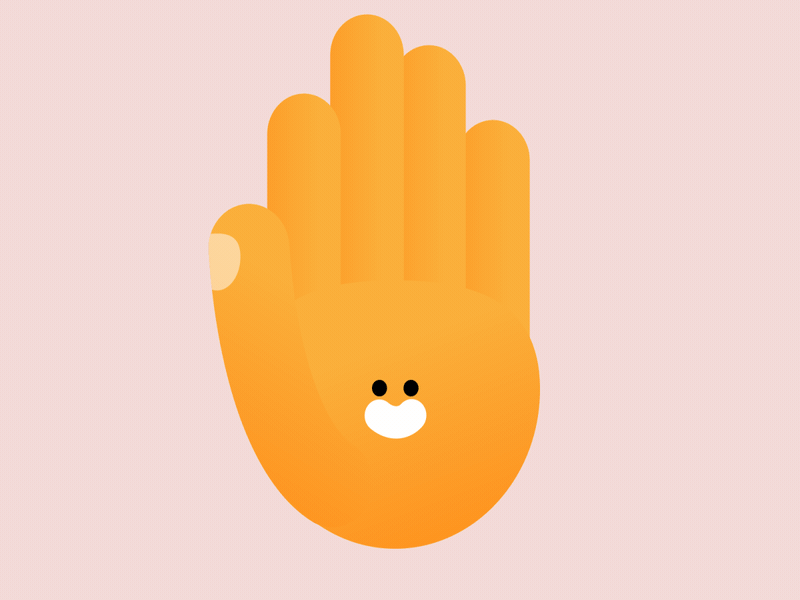 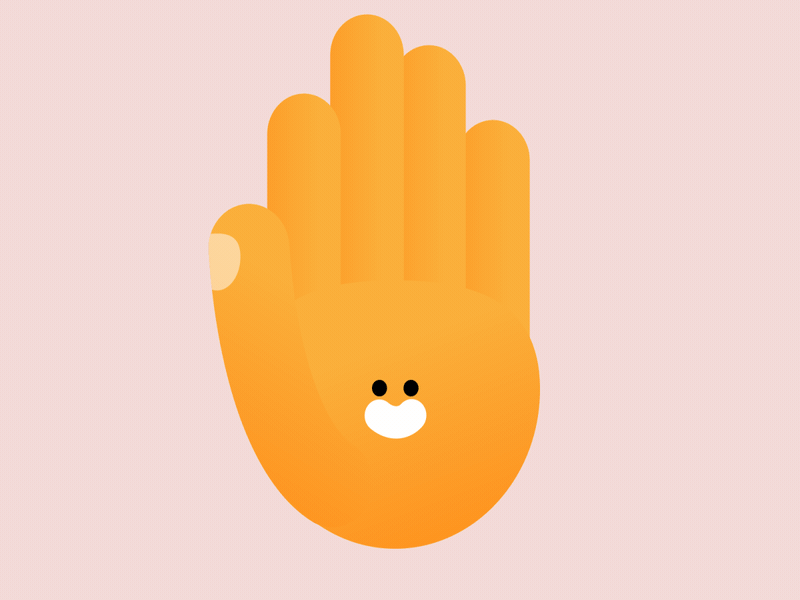 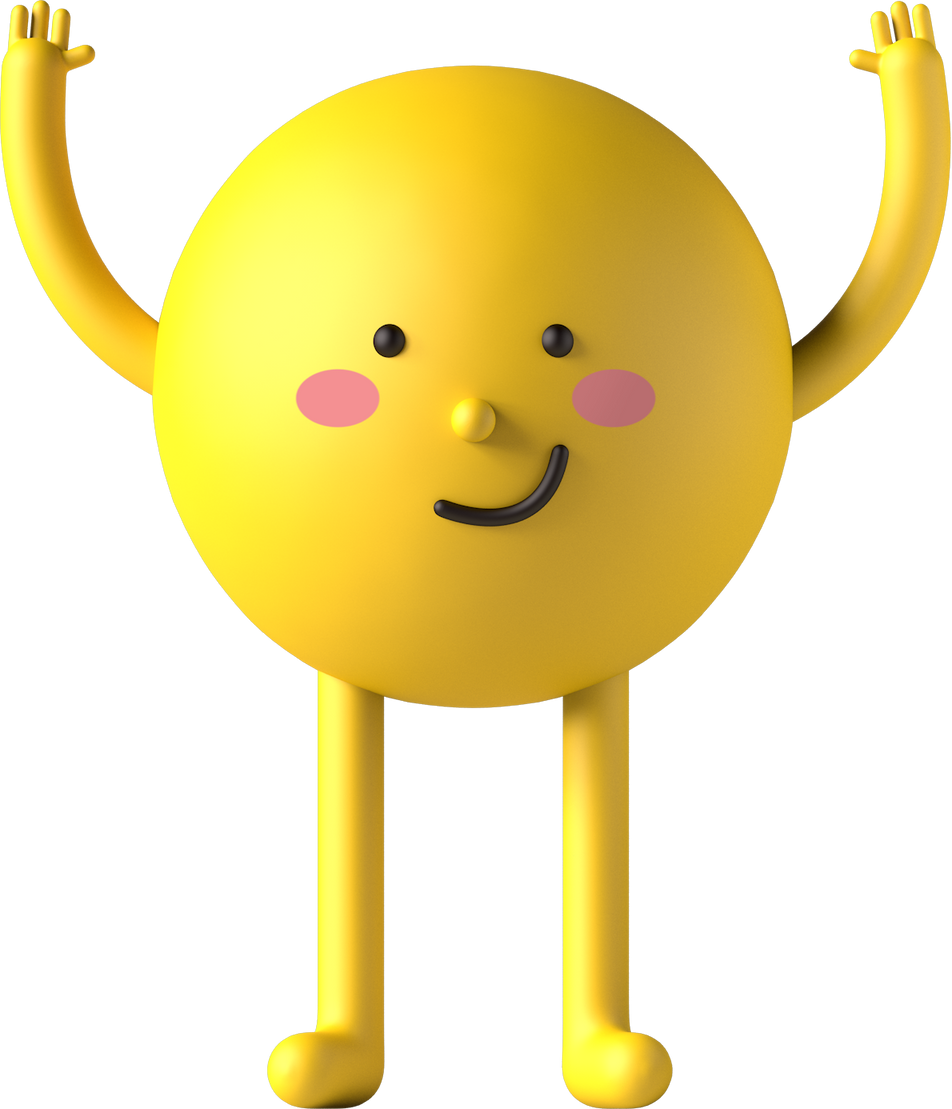 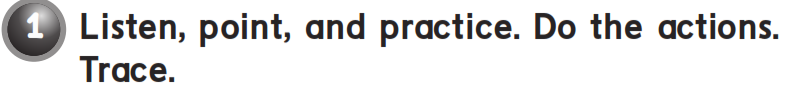 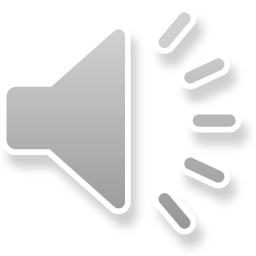 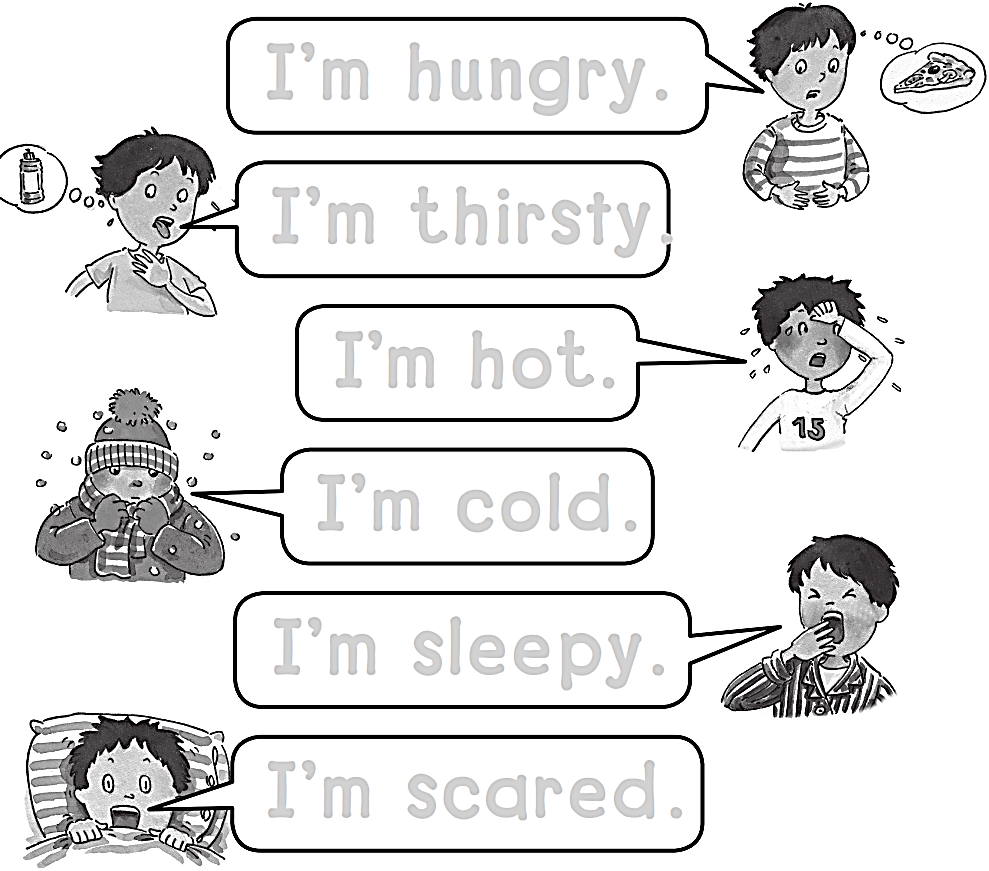 I’m hungry.
I’m thirsty.
I’m hot.
I’m cold.
I’m sleepy.
I’m scared.
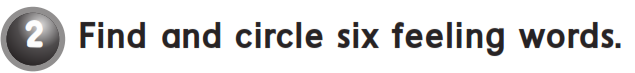 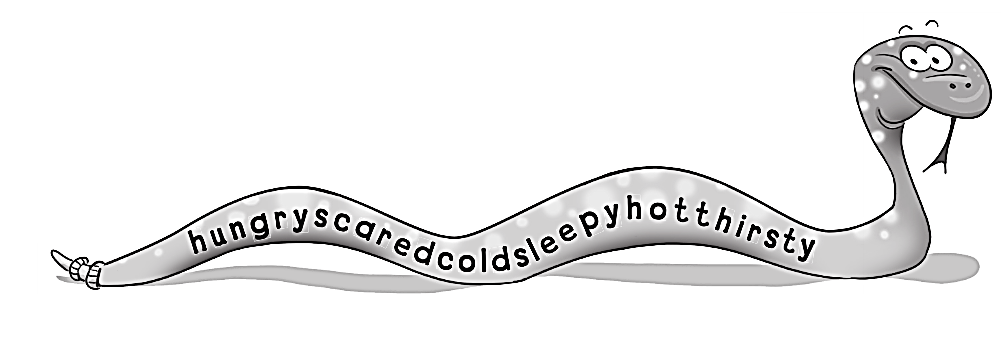 4- sleepy 
5- hot 
6- thirsty
1- hungry 
2- scared
3- cold
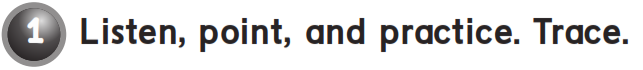 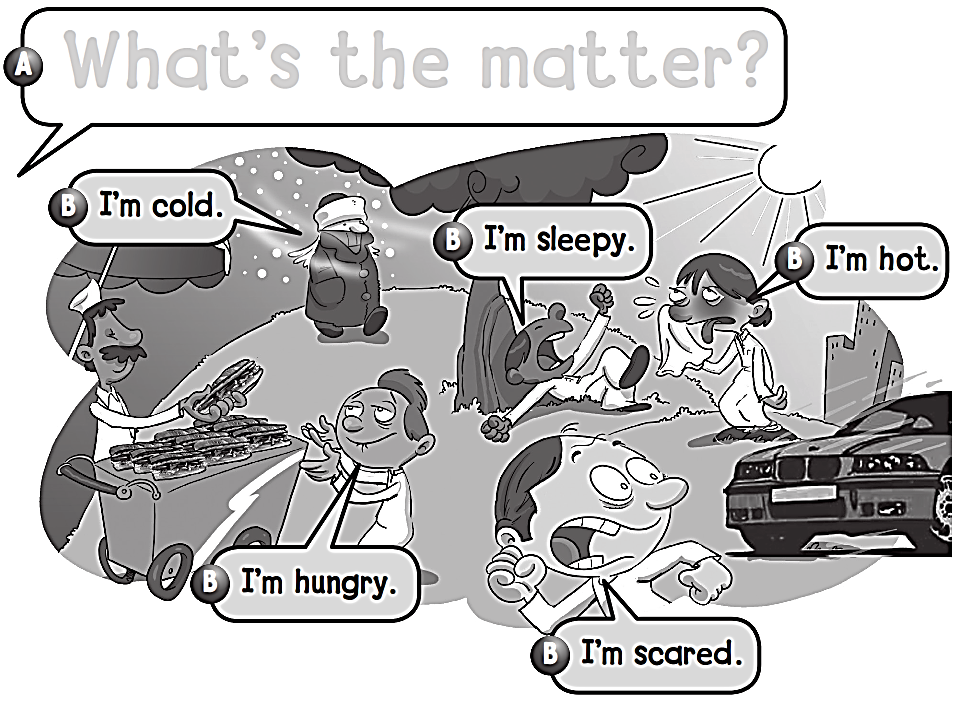 What’s the  matter ?
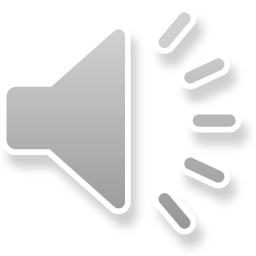 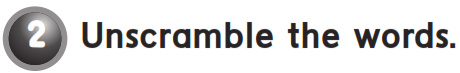 cold
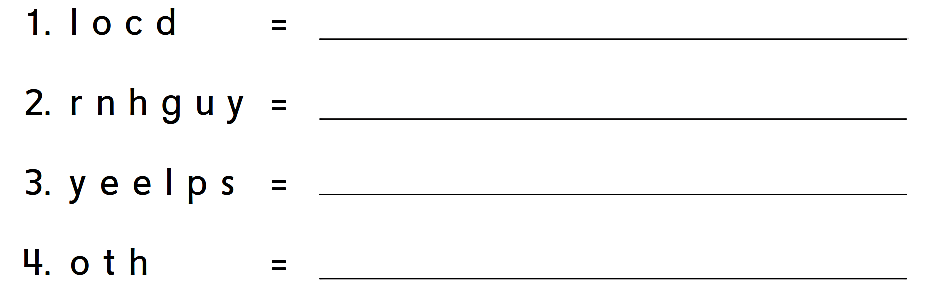 hungry
sleepy
hot
workbook 

4th & 5th  Grade 

Pages  129 , 130
workbook 

2nd & 3rd  Grade   
Pages  51 , 52
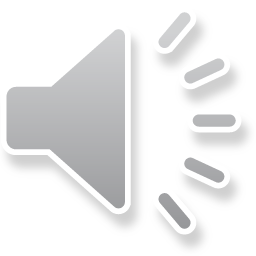 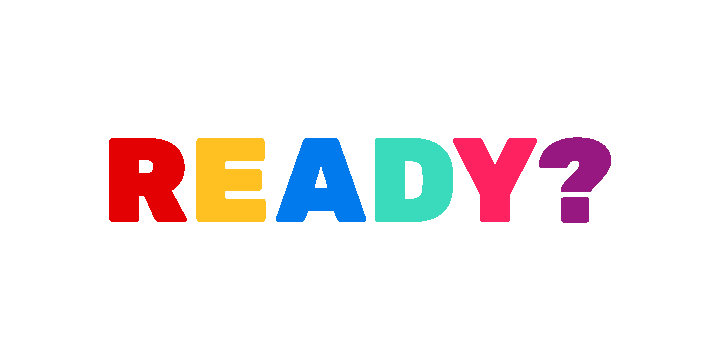 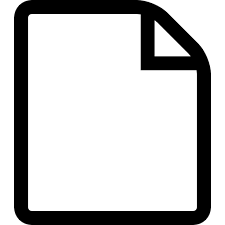 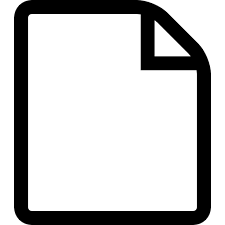 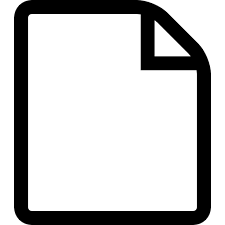 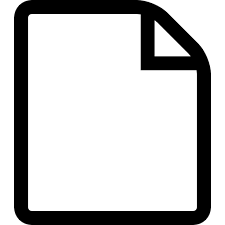 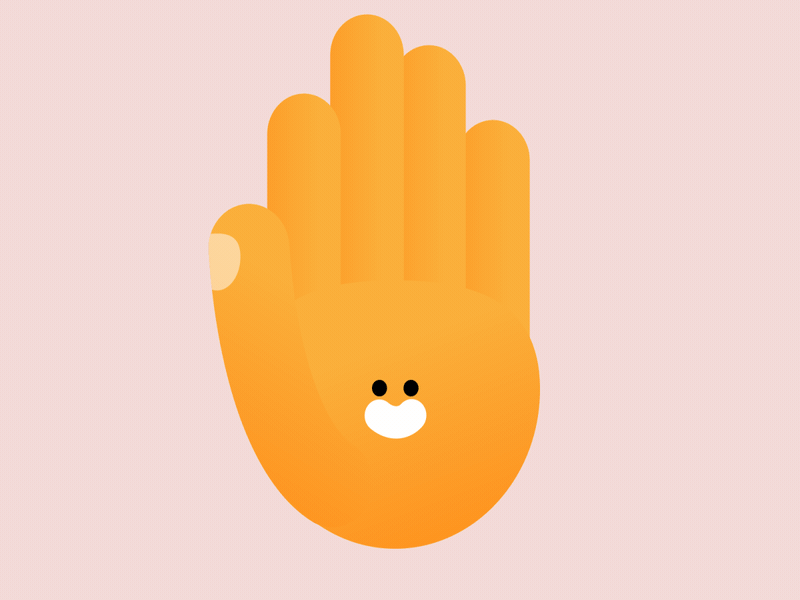 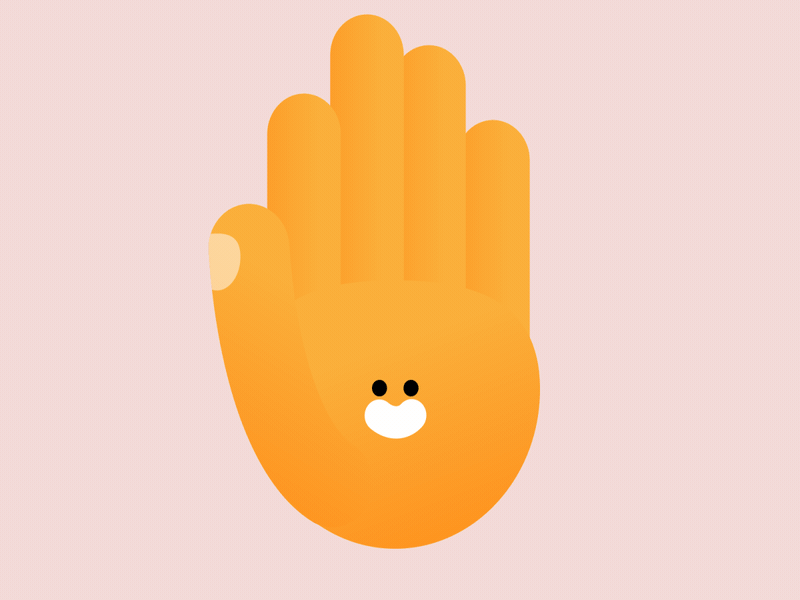 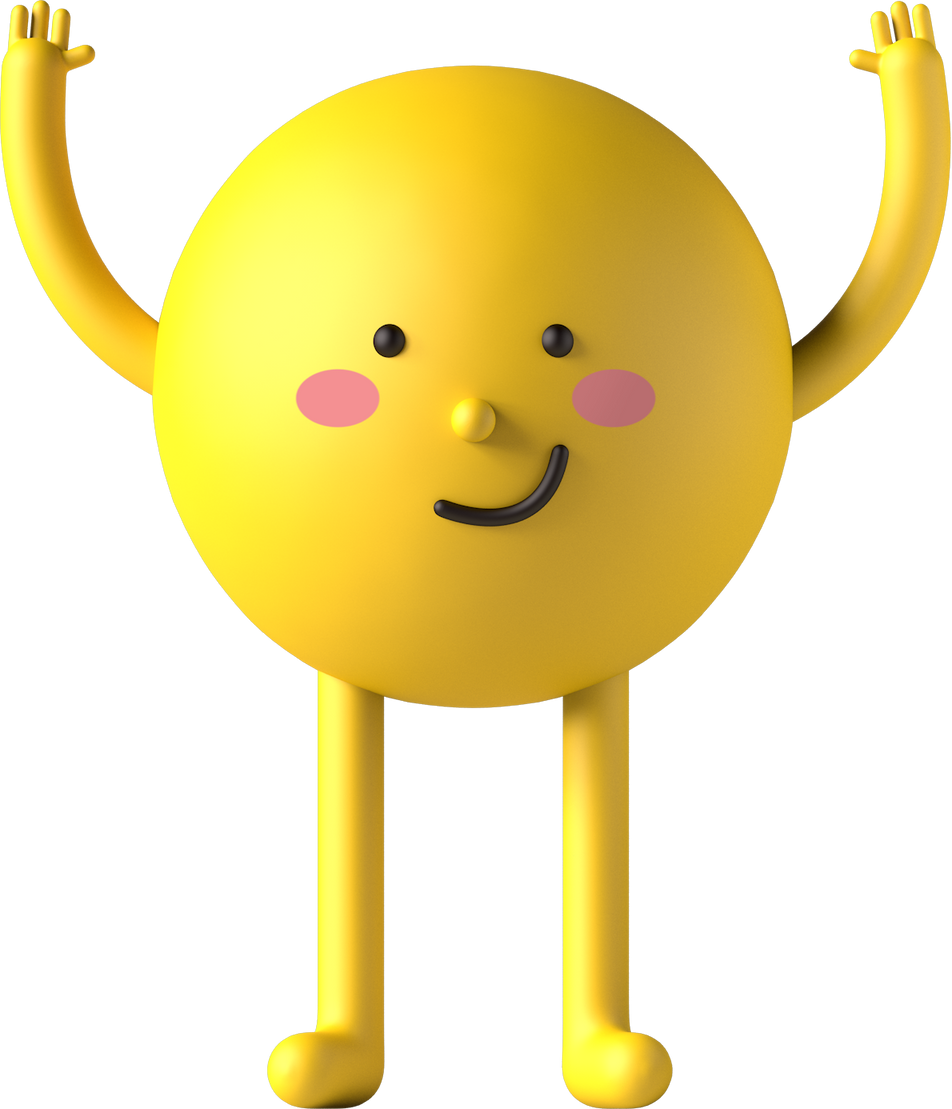 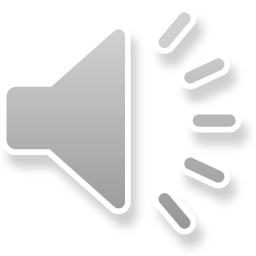 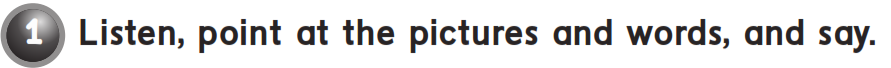 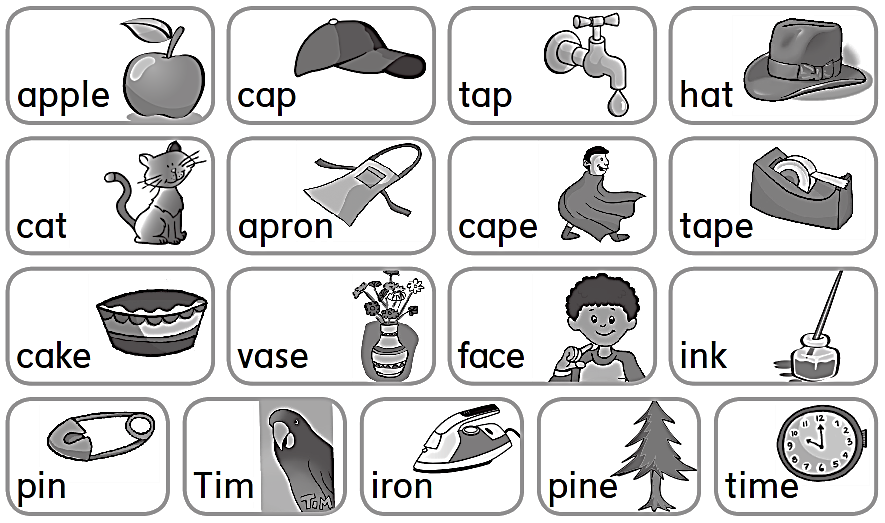 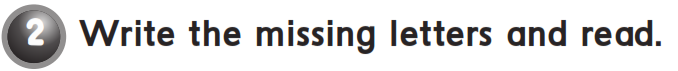 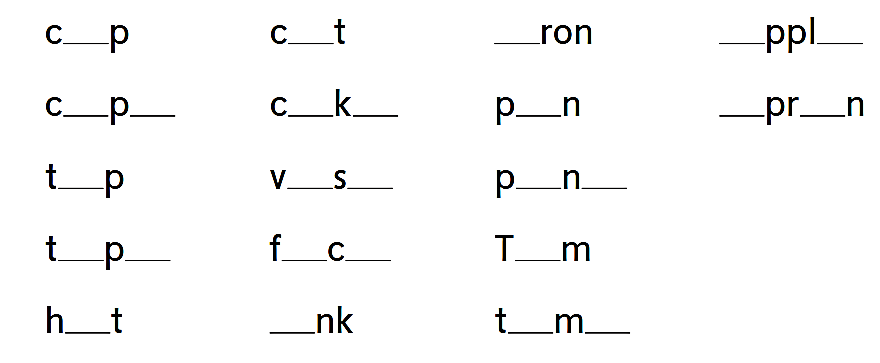 a
i
a
a
e
a
e
a
e
i
a
o
i
e
a
a
e
a
e
a
e
i
o
i
i
e
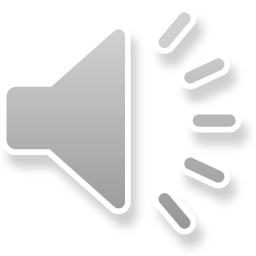 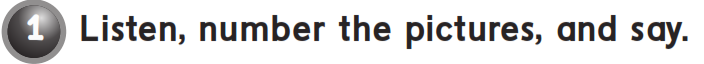 3
7
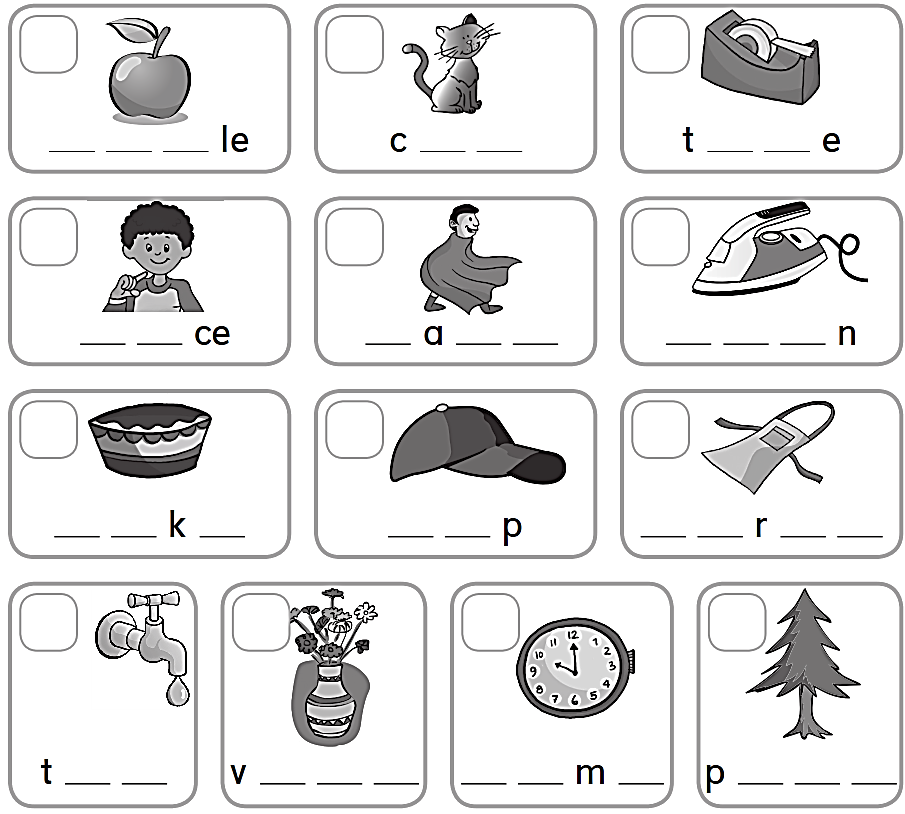 1
a  t
a  p
A  p  p
9
6
11
C    p  e
I  r  o
F  a
8
4
2
C  a    e
C  a
A p    o  n
5
10
13
12
a  s  e
T i      e
i   n  e
a  p
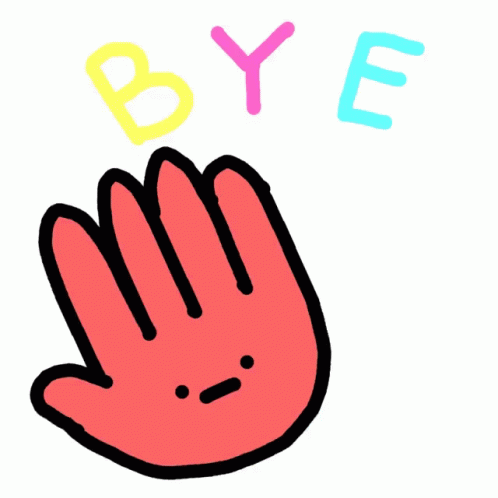 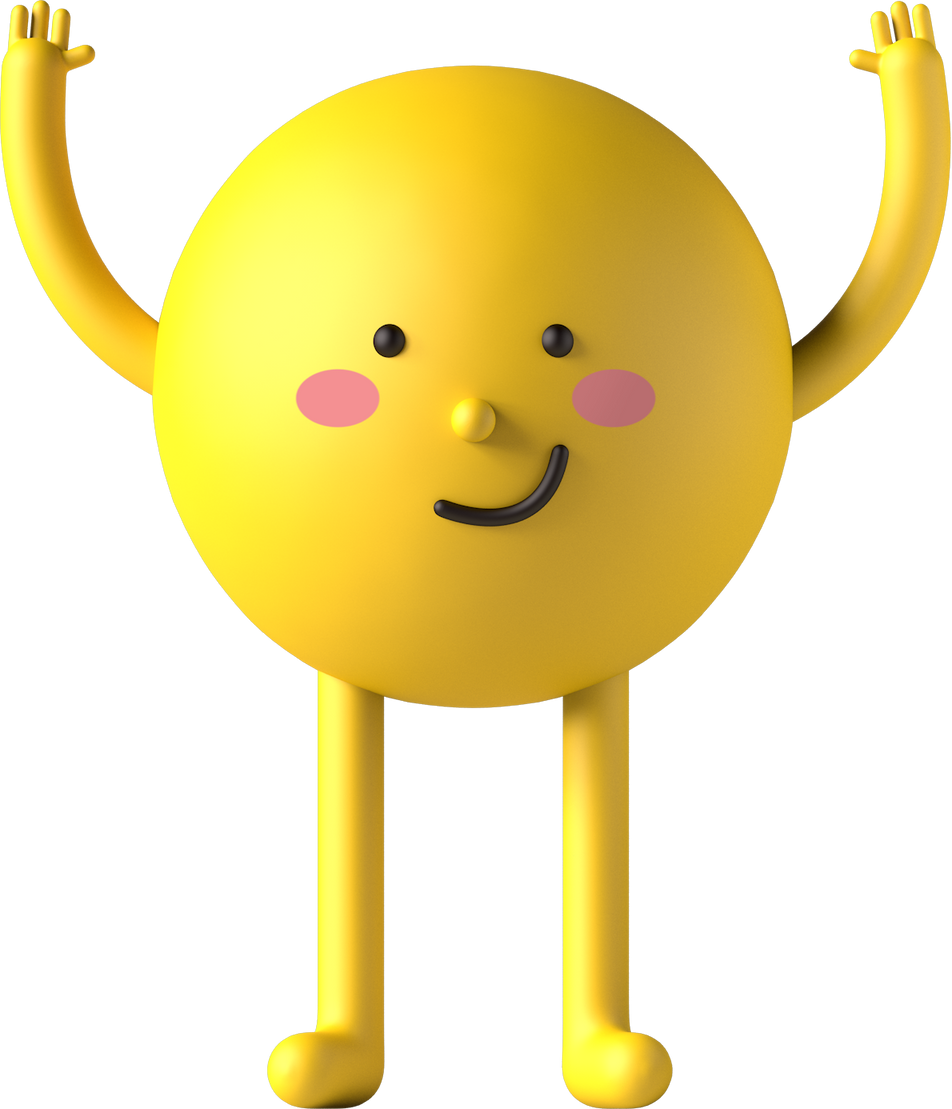